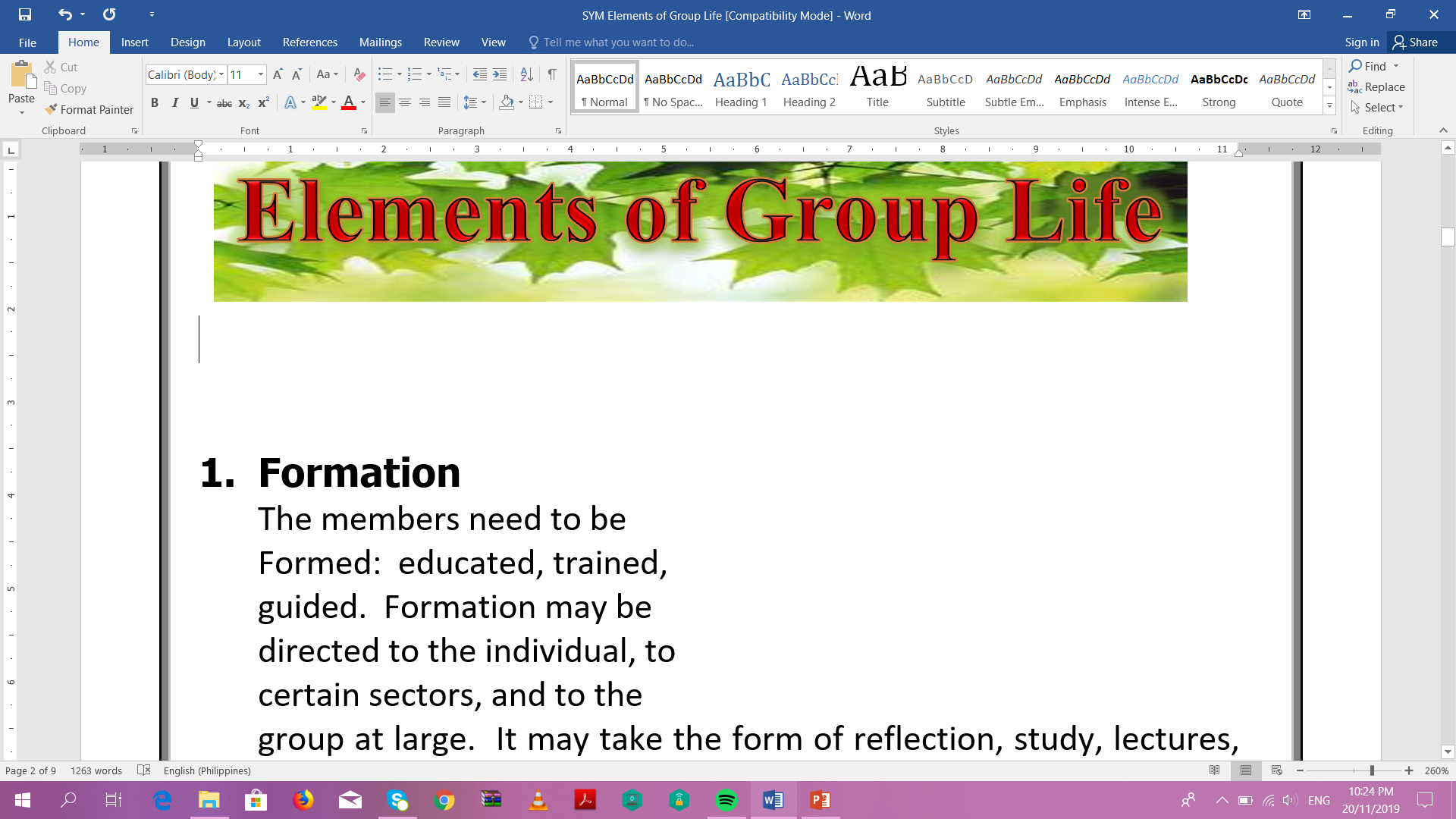 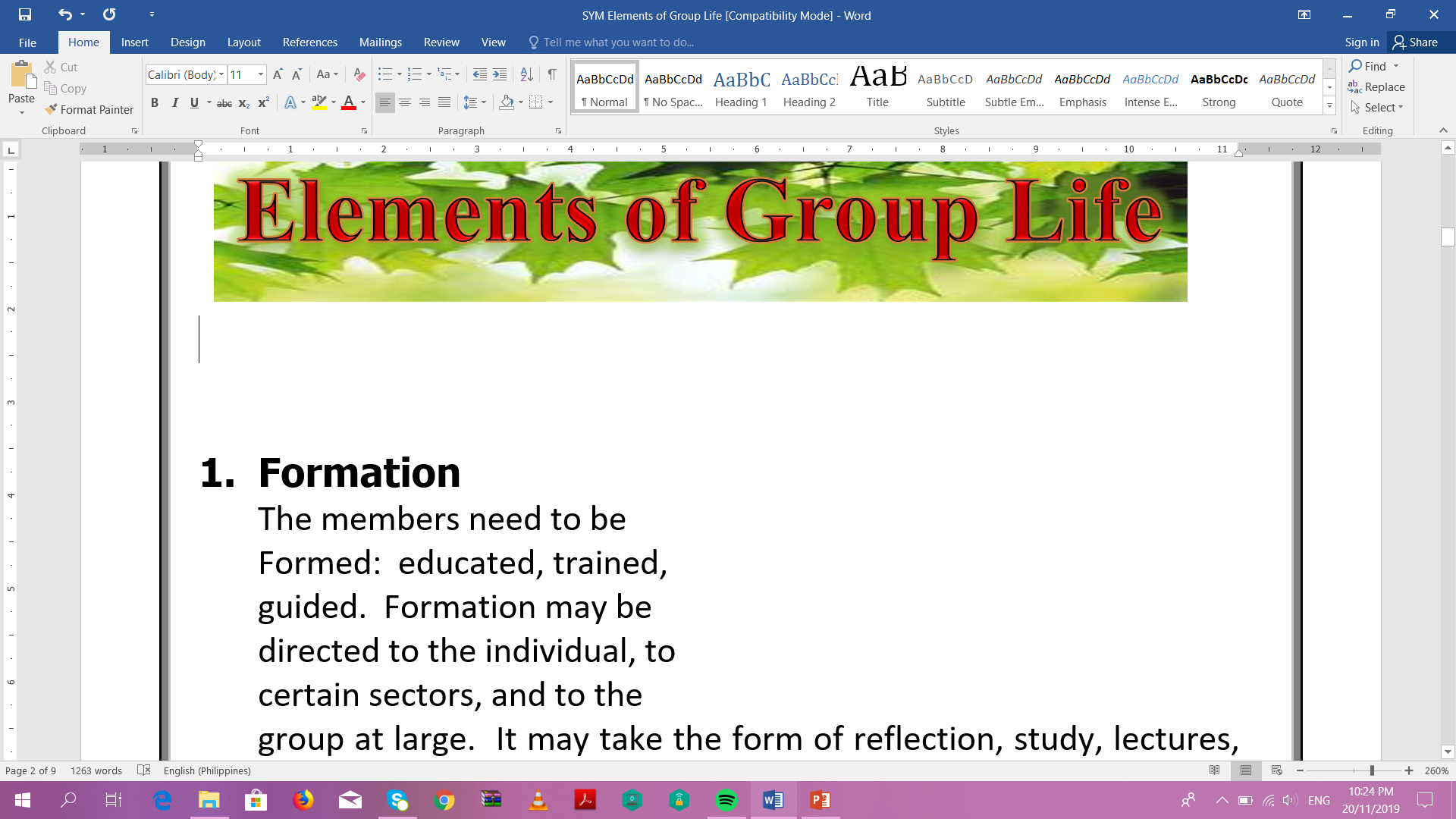 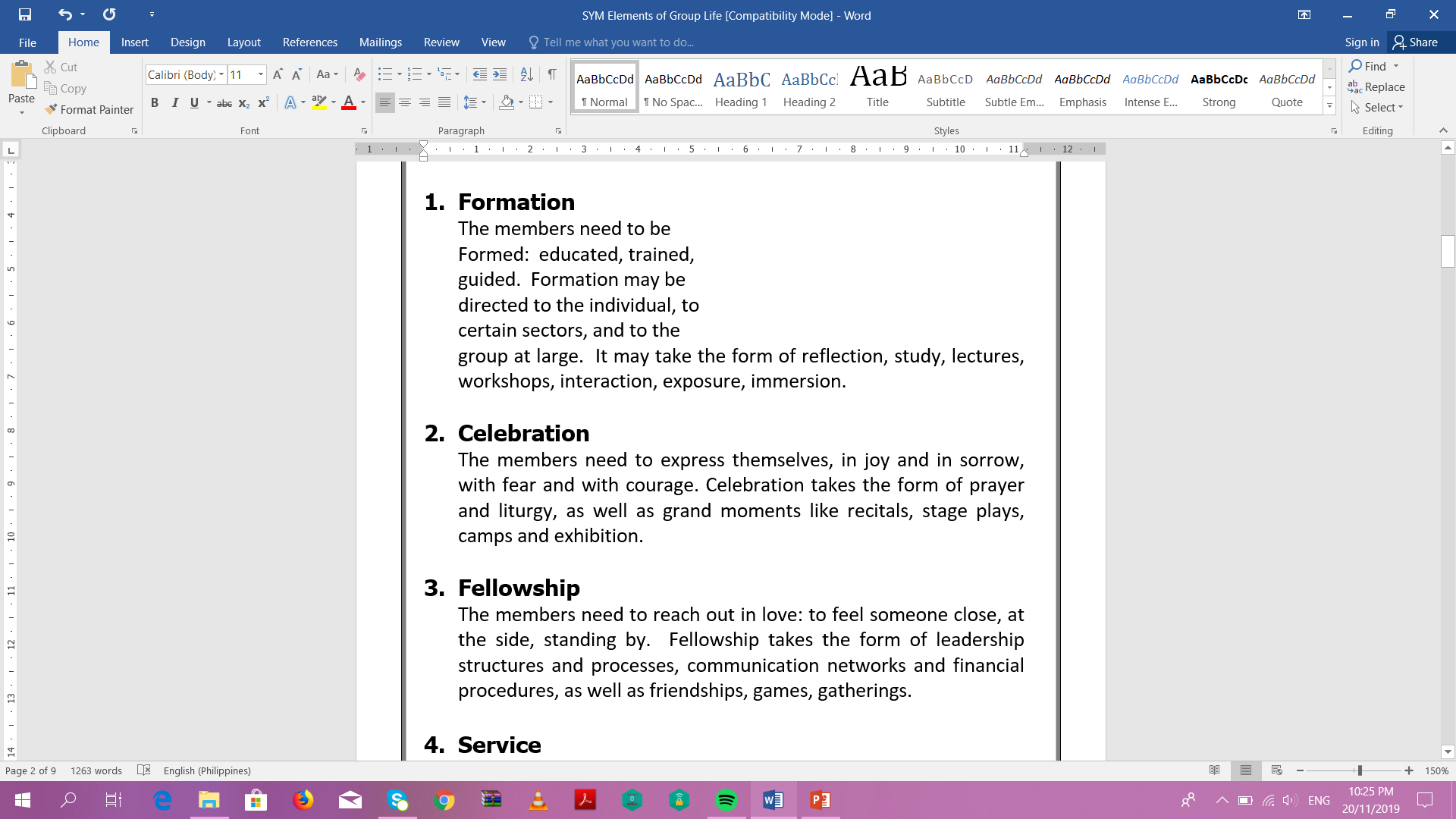 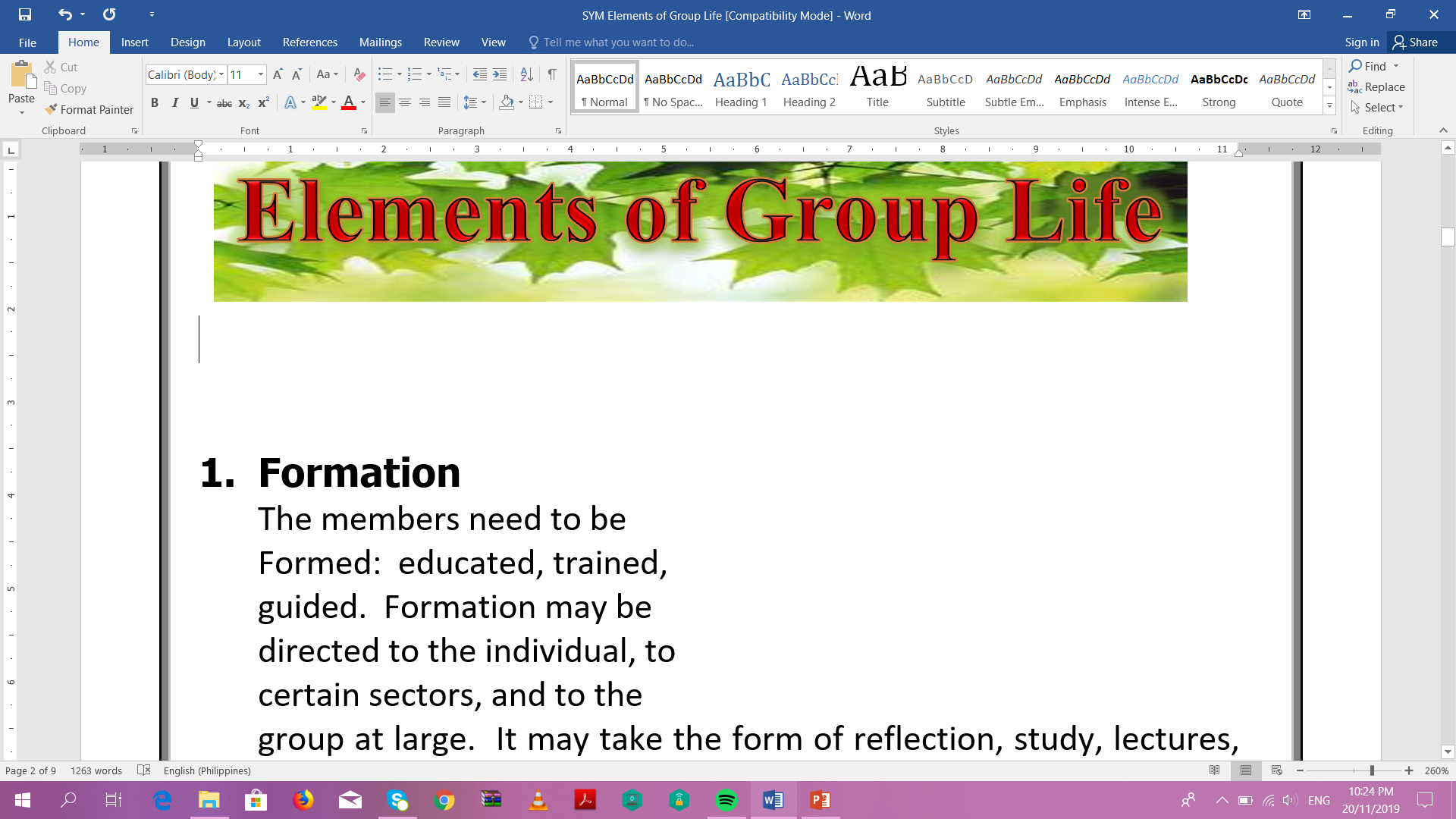 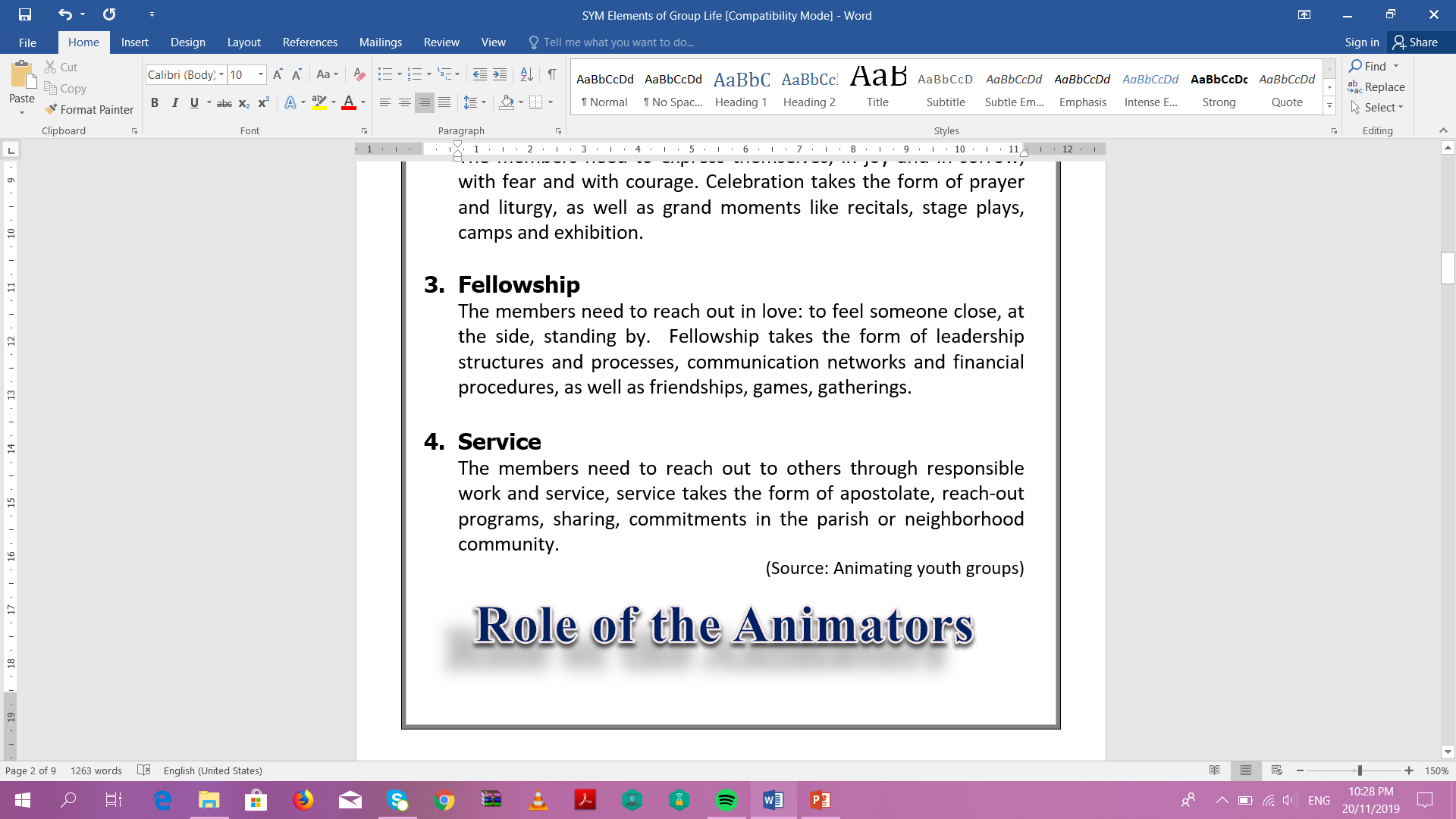 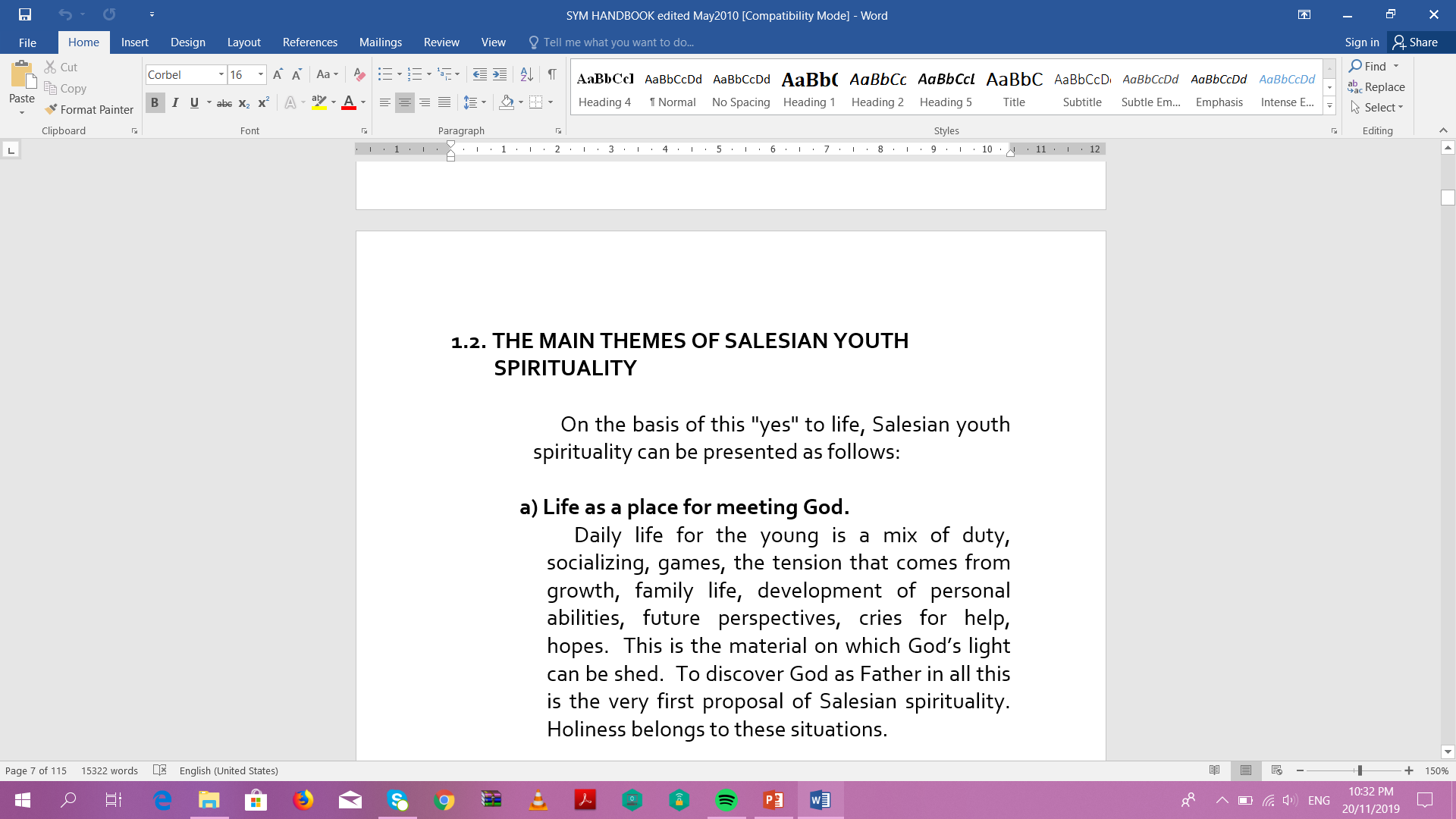 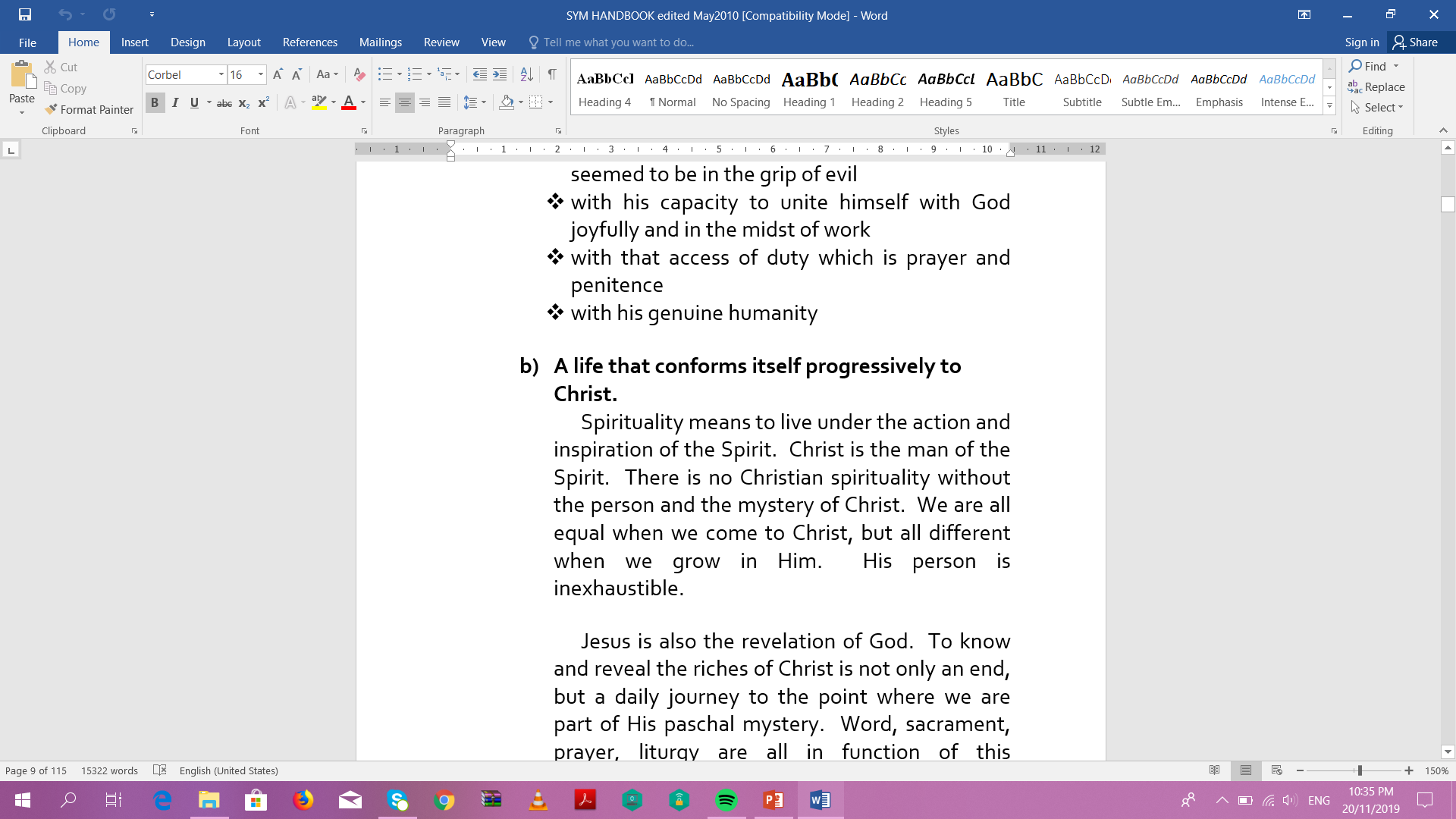 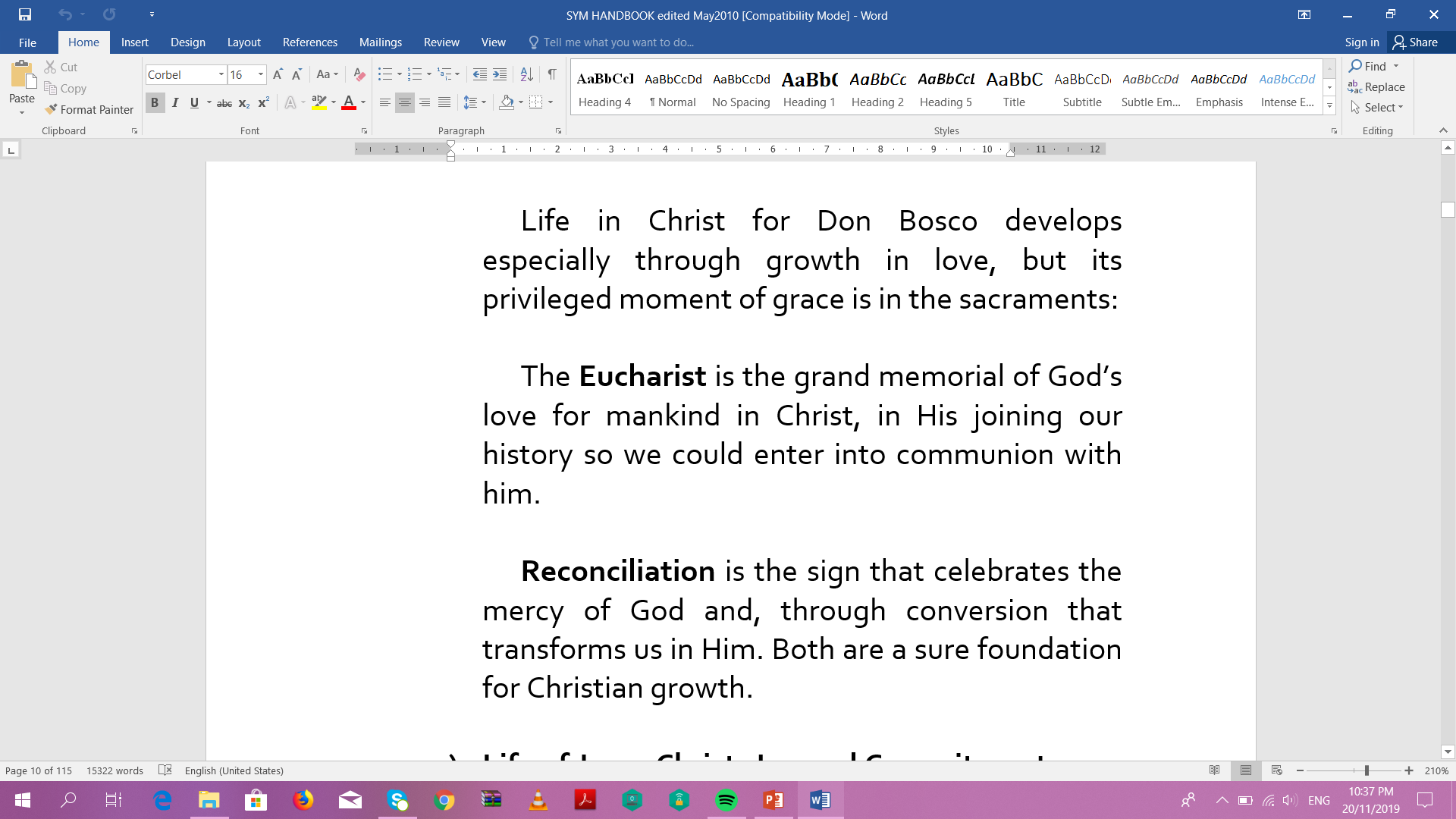 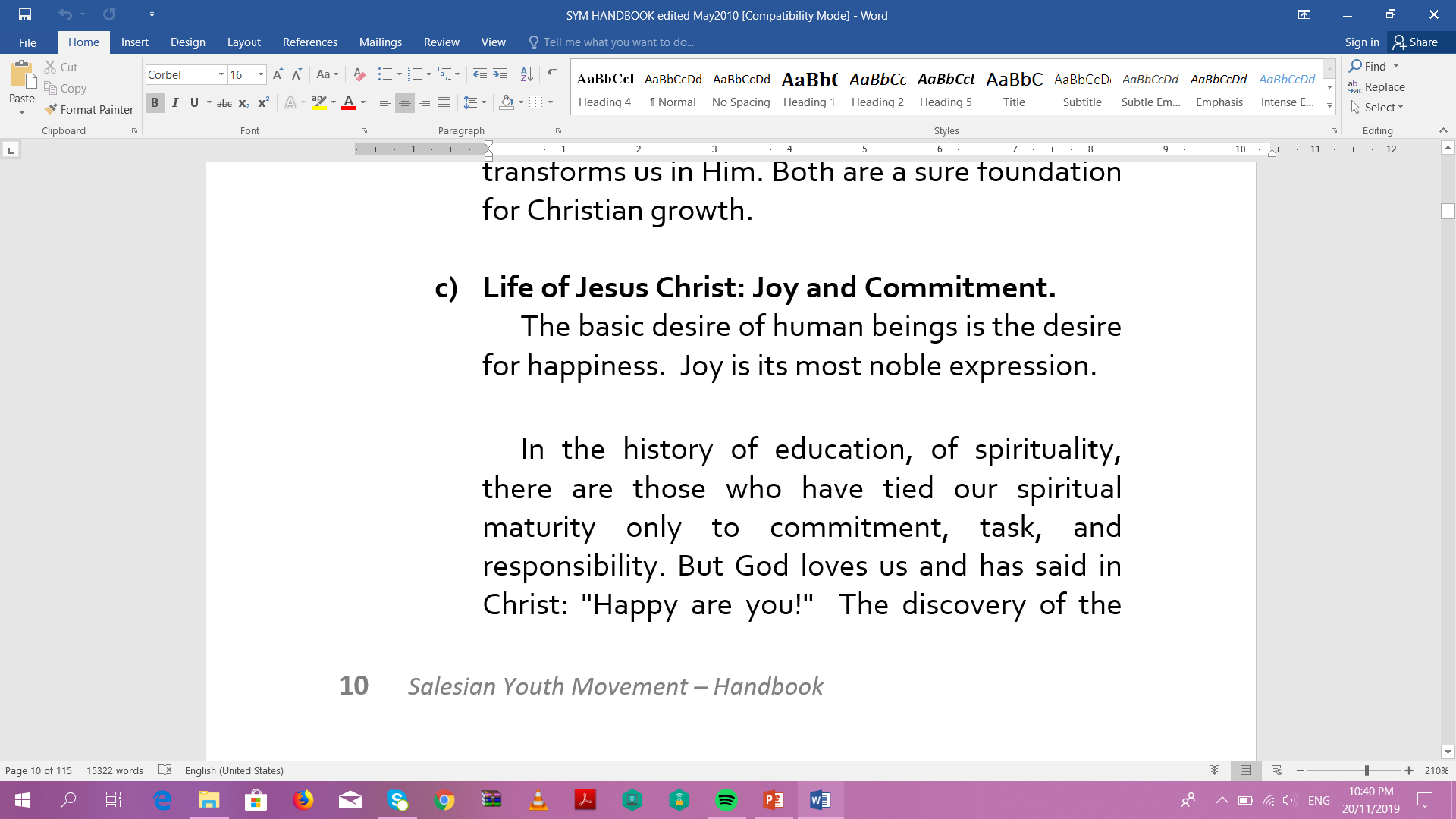 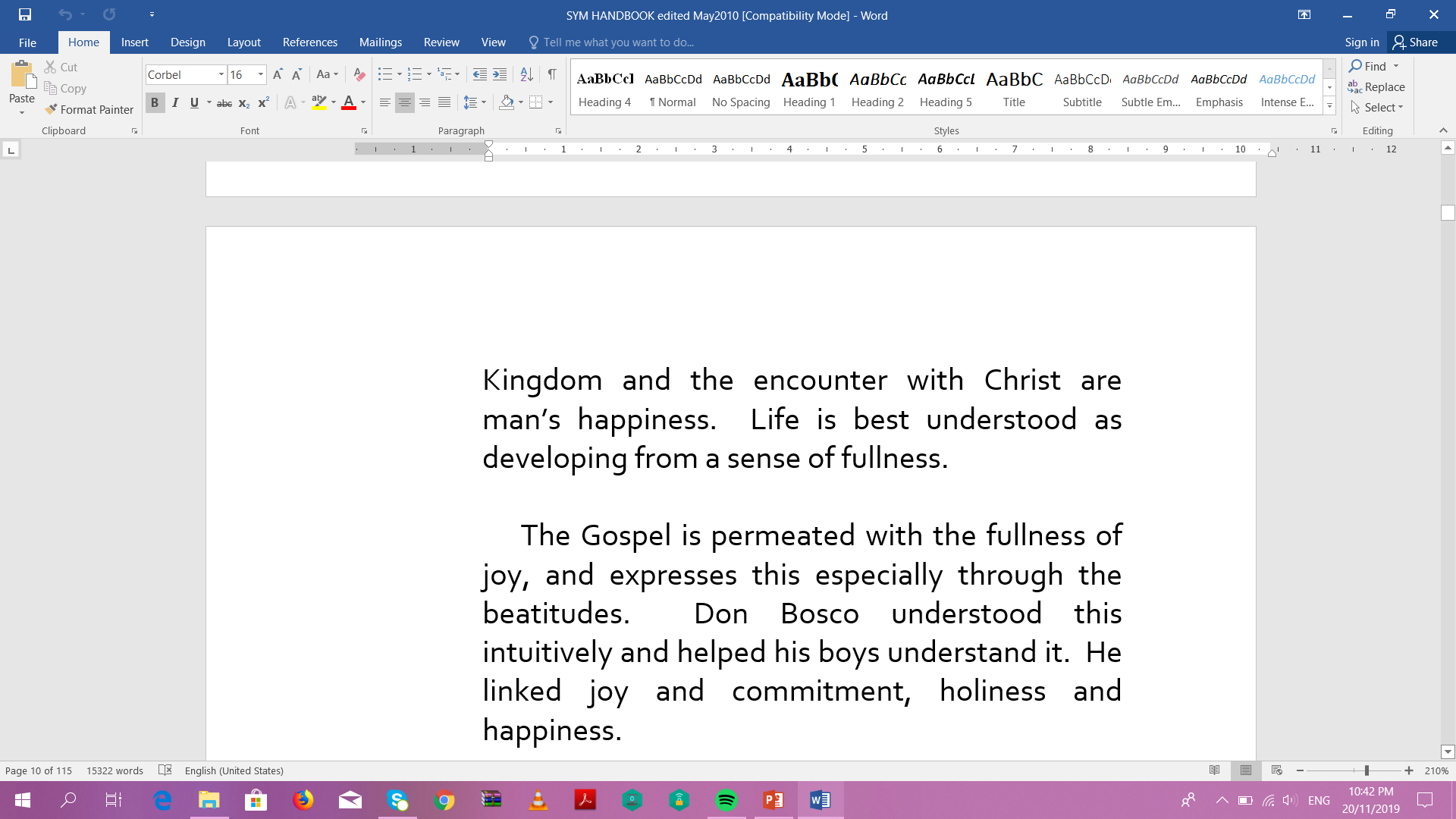 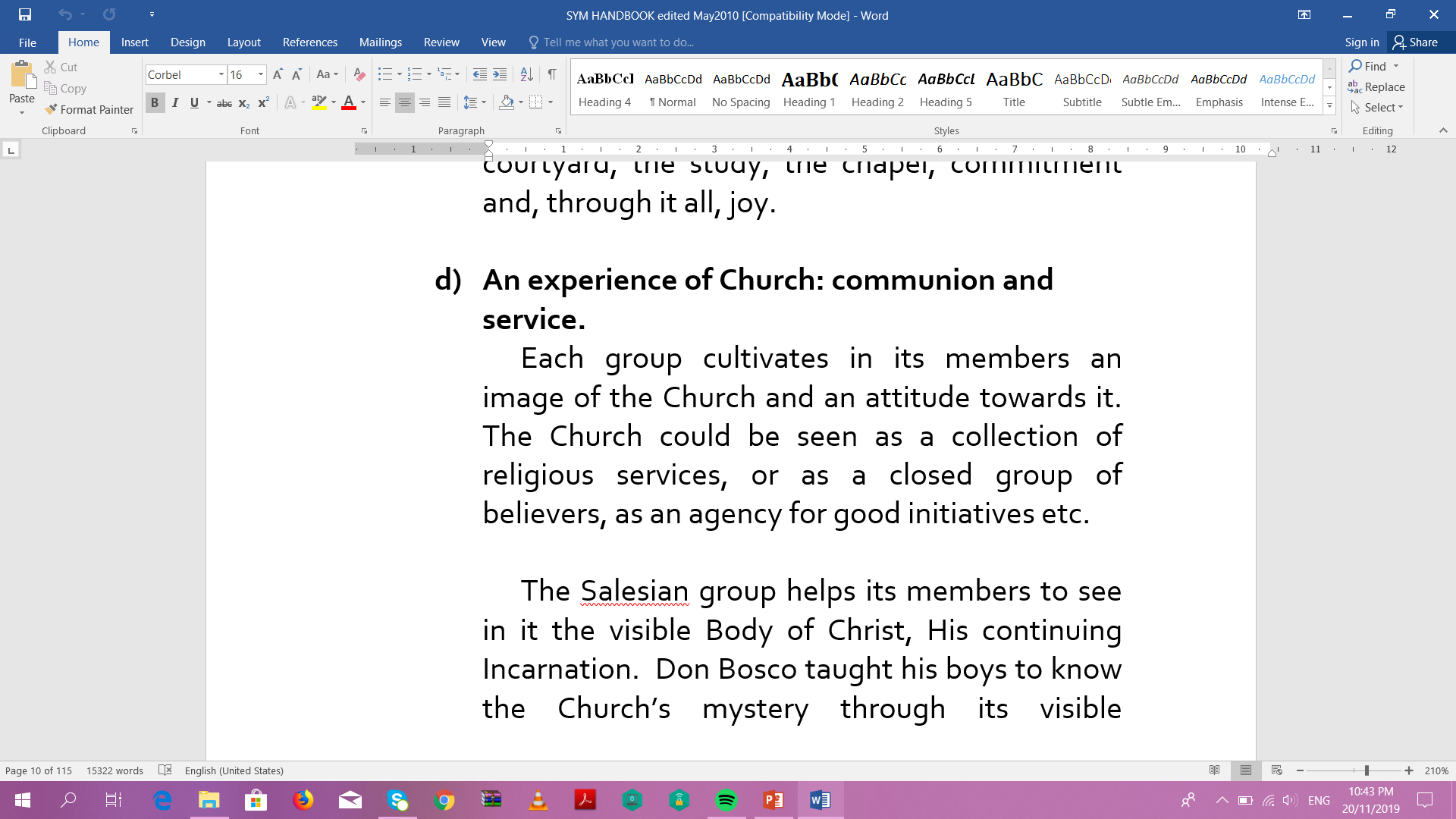 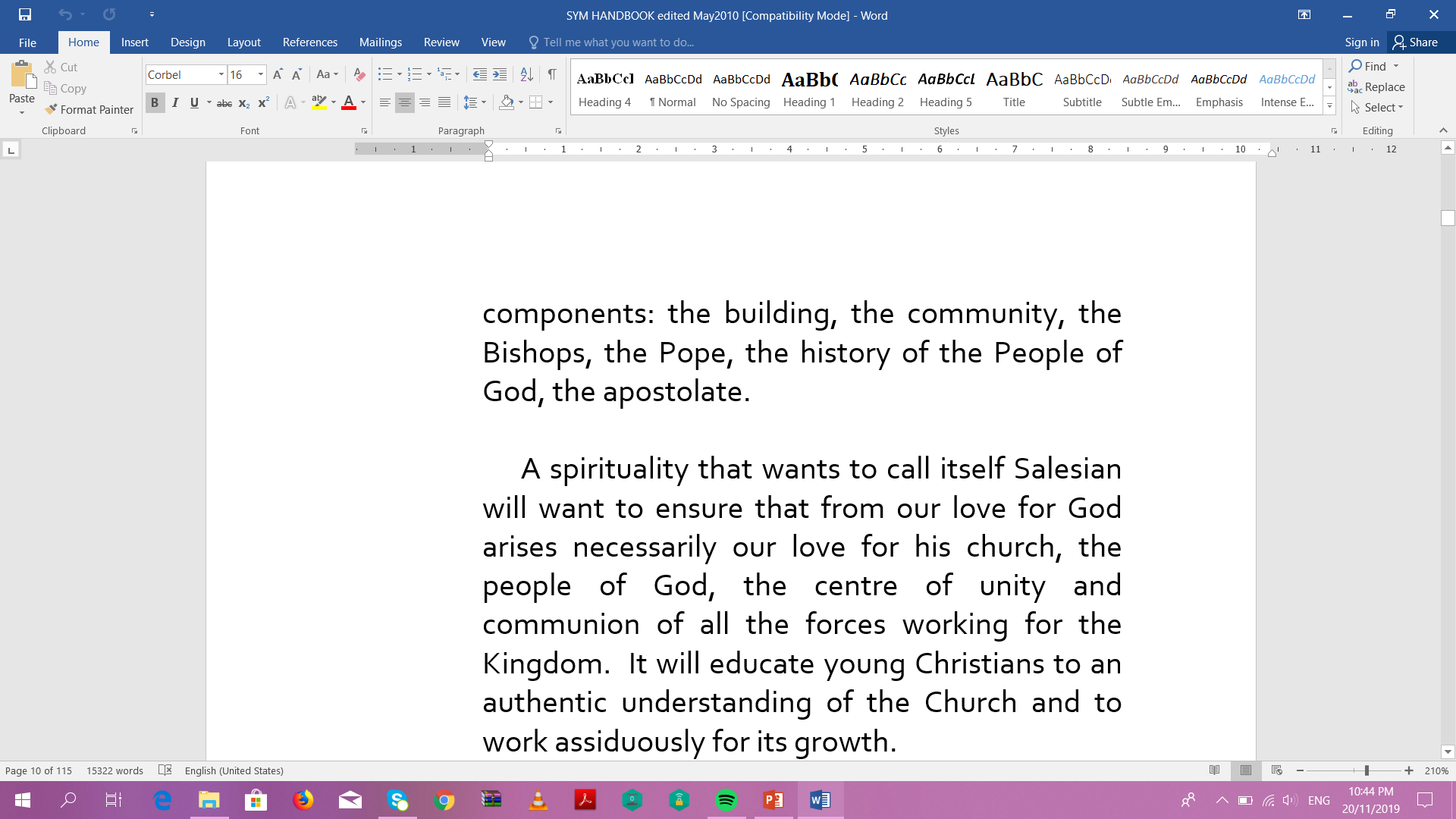 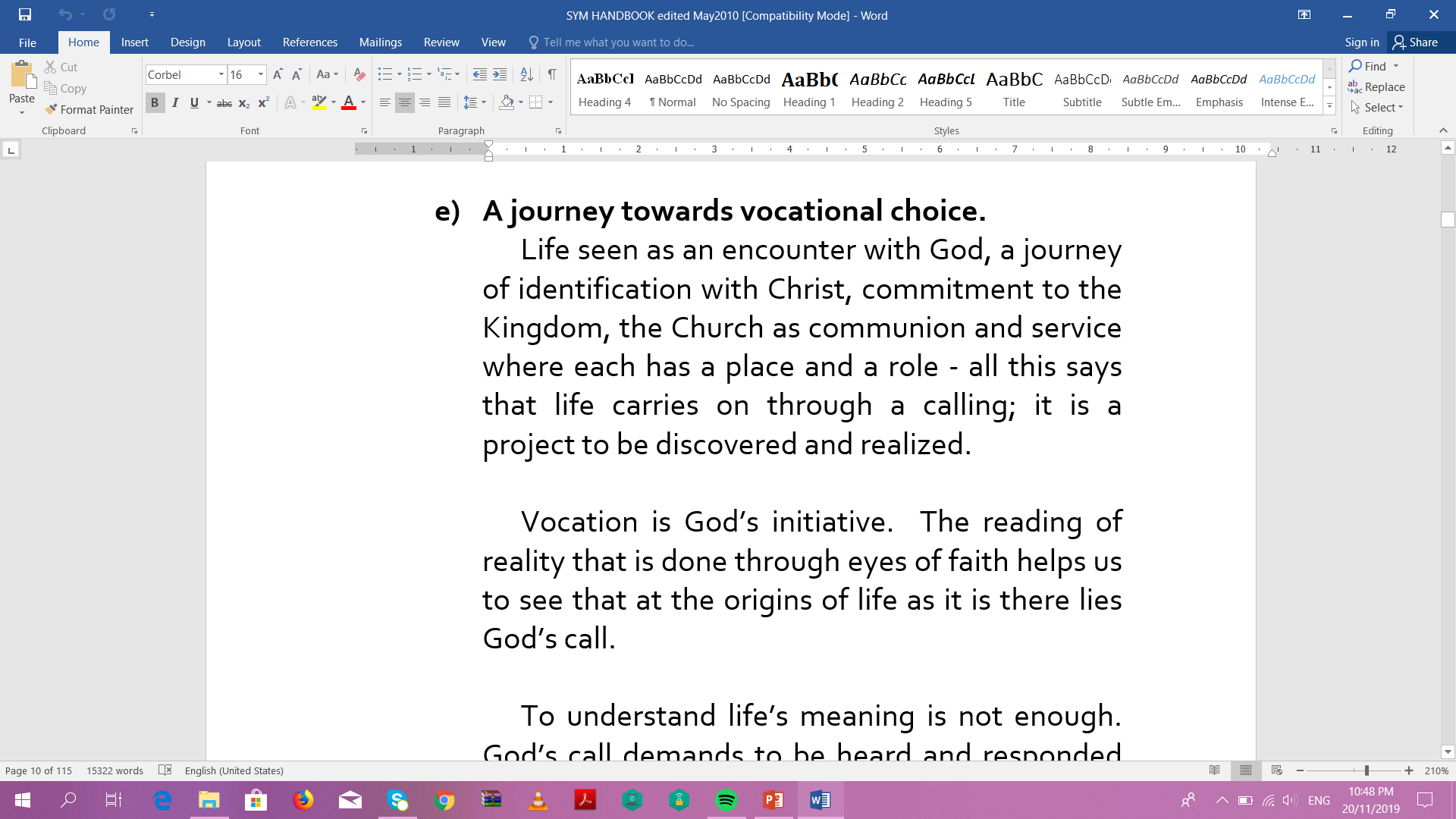 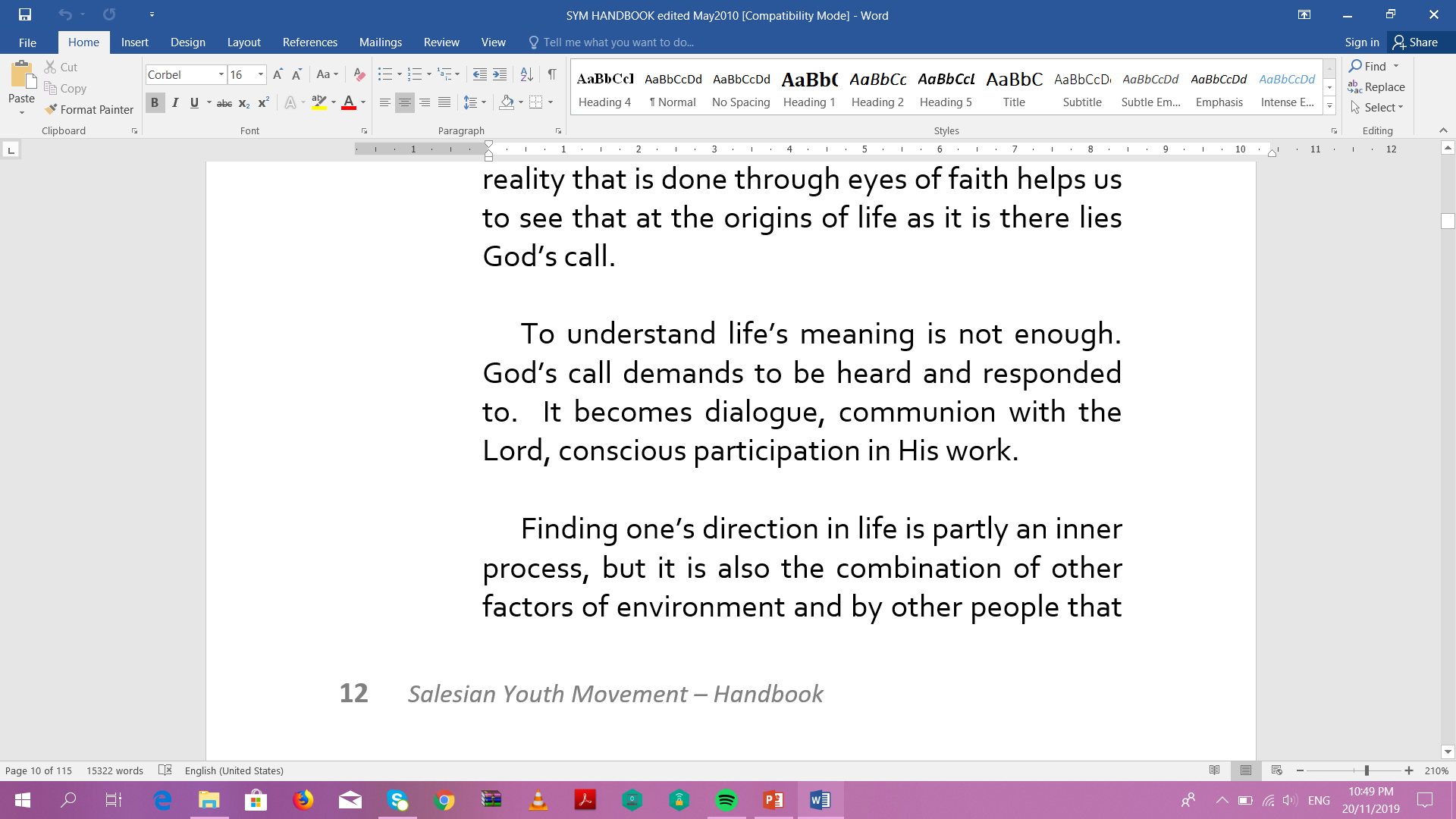 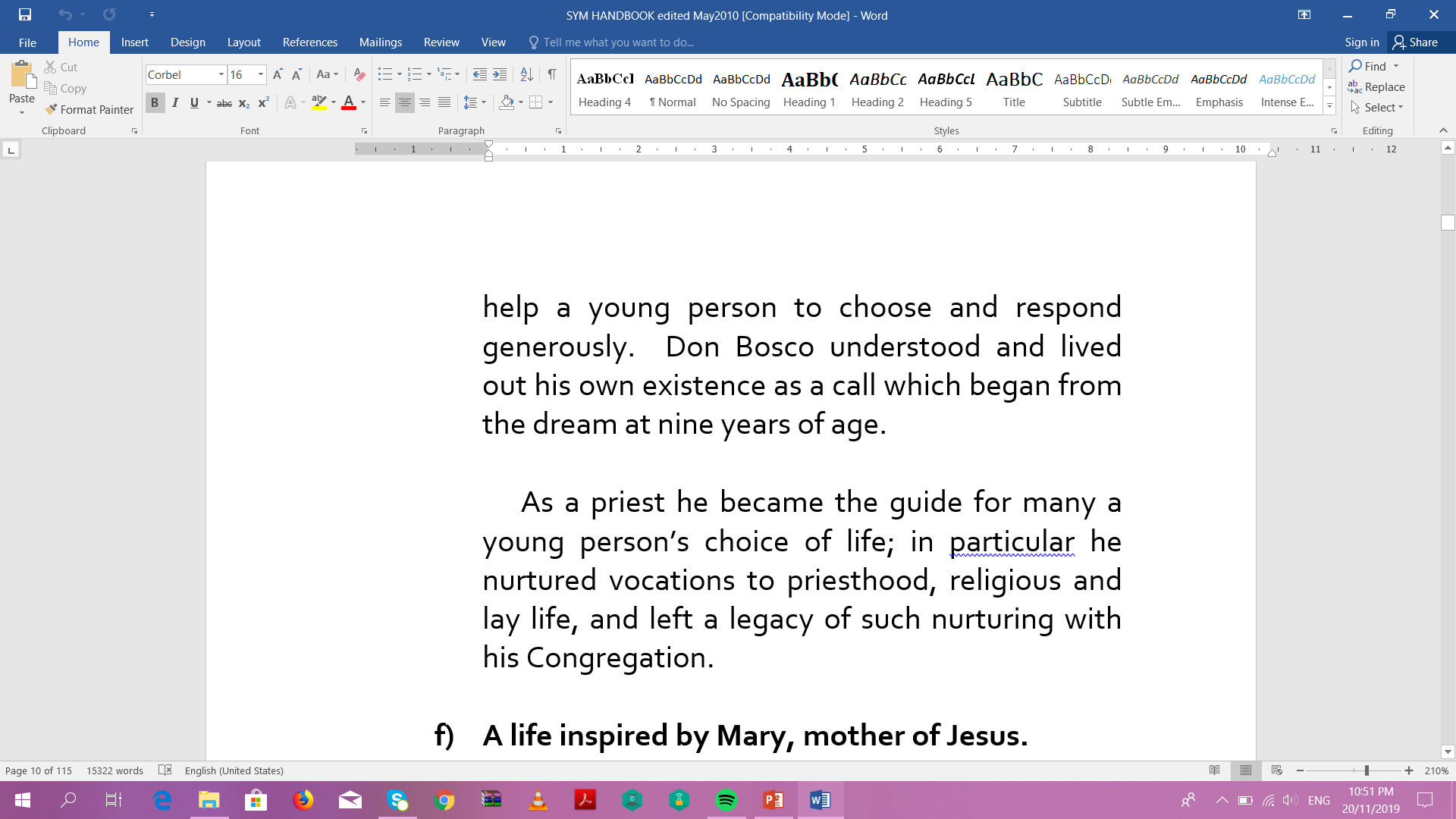 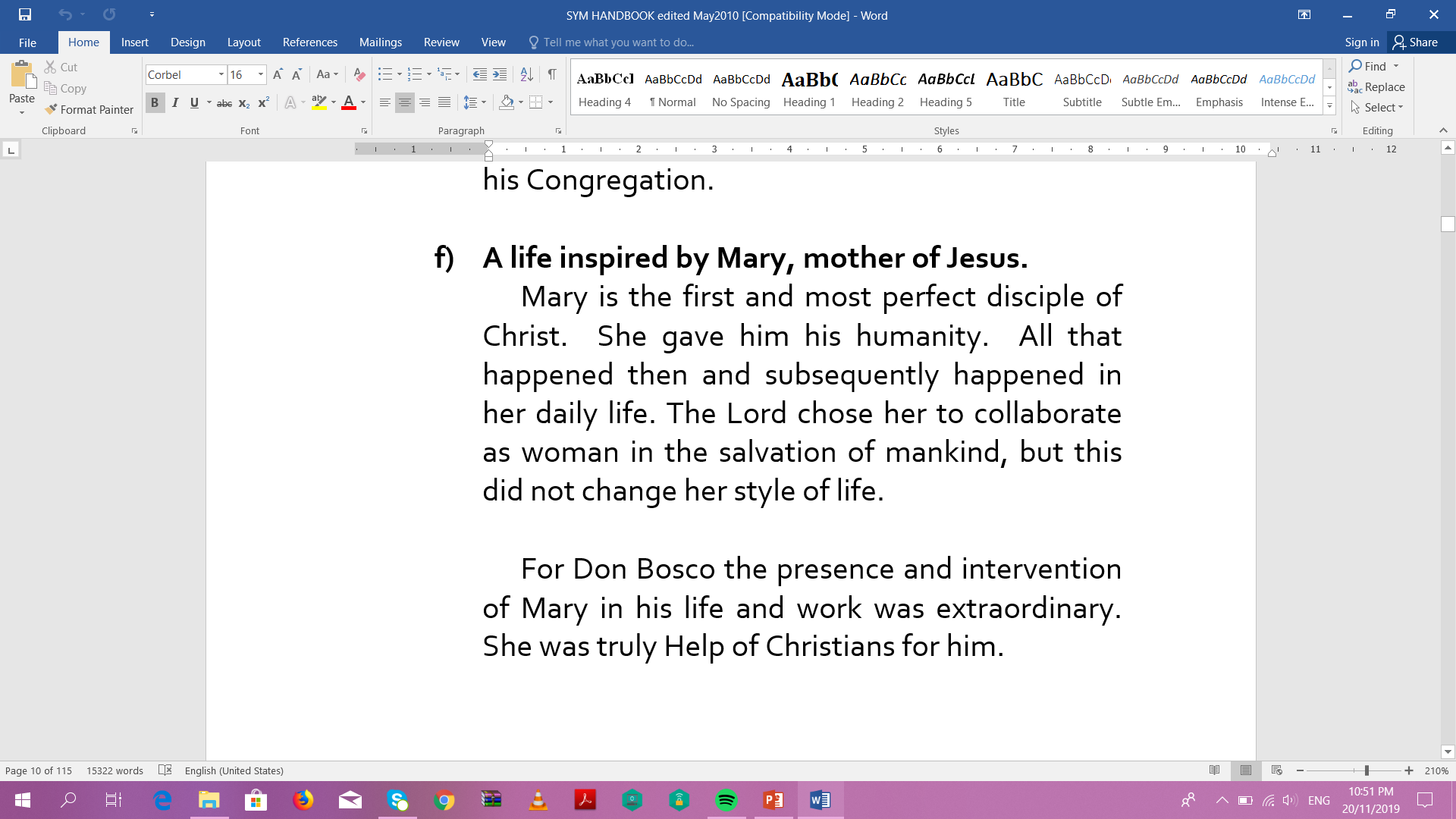 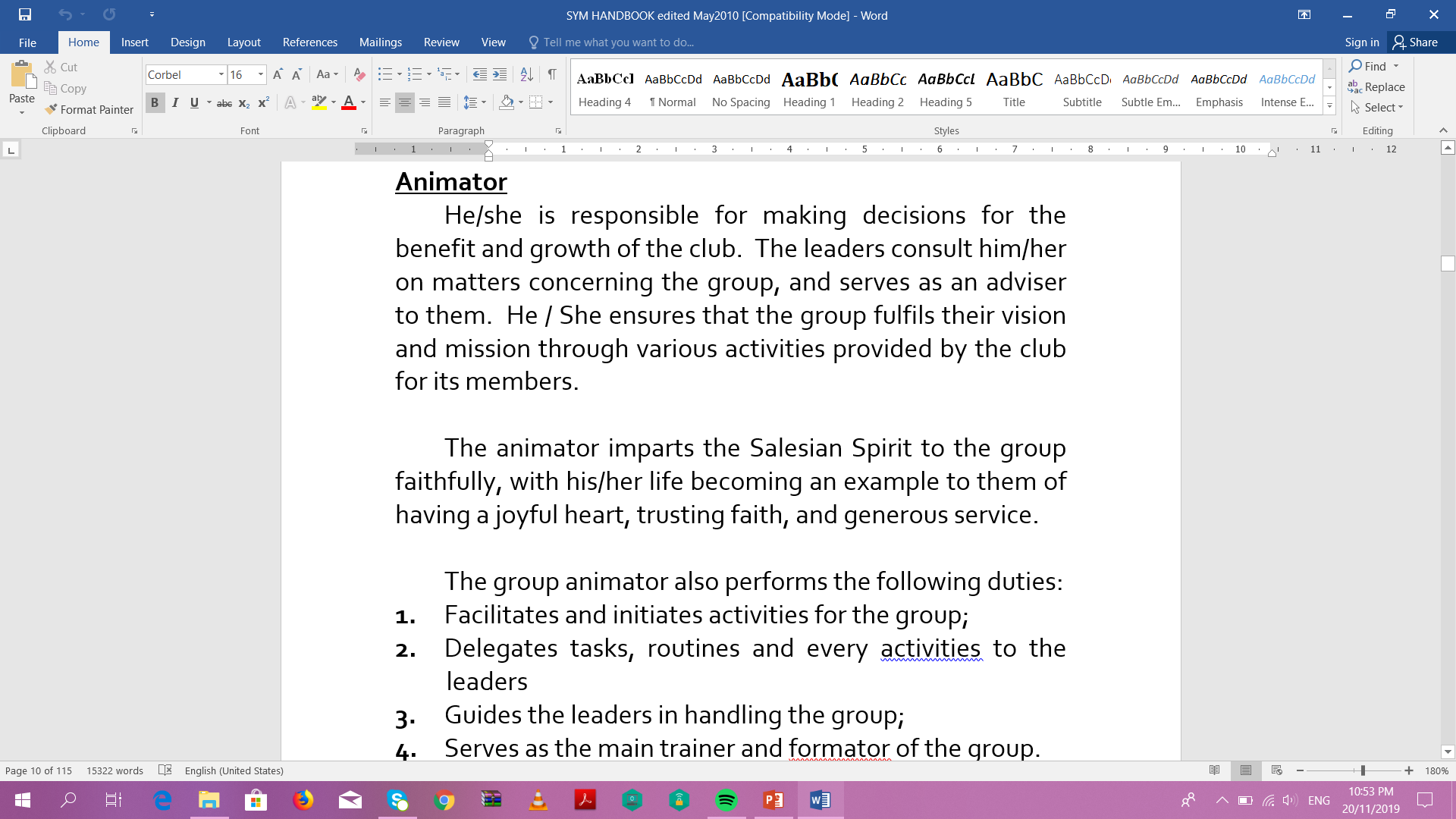 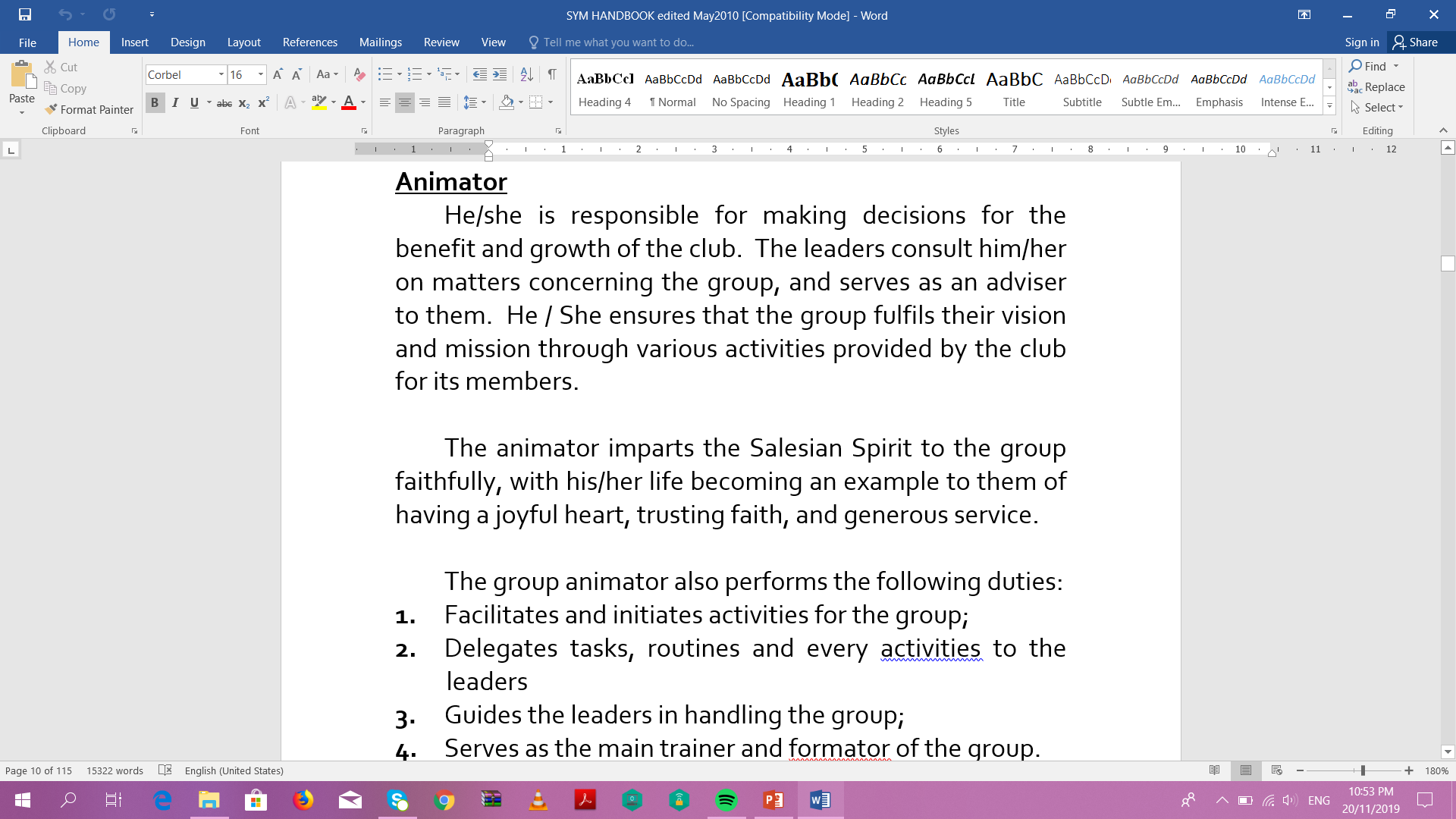 LEADERS
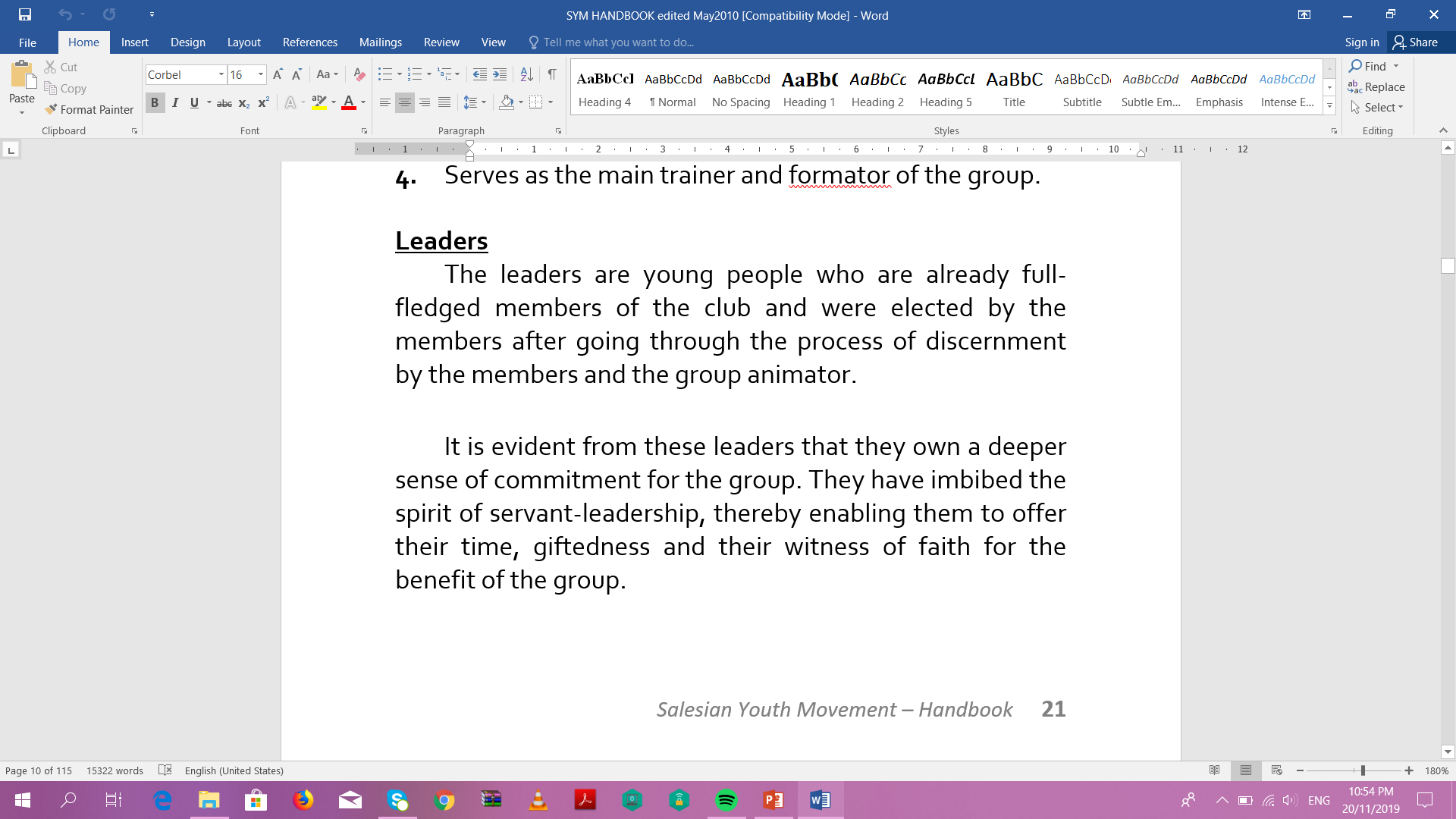 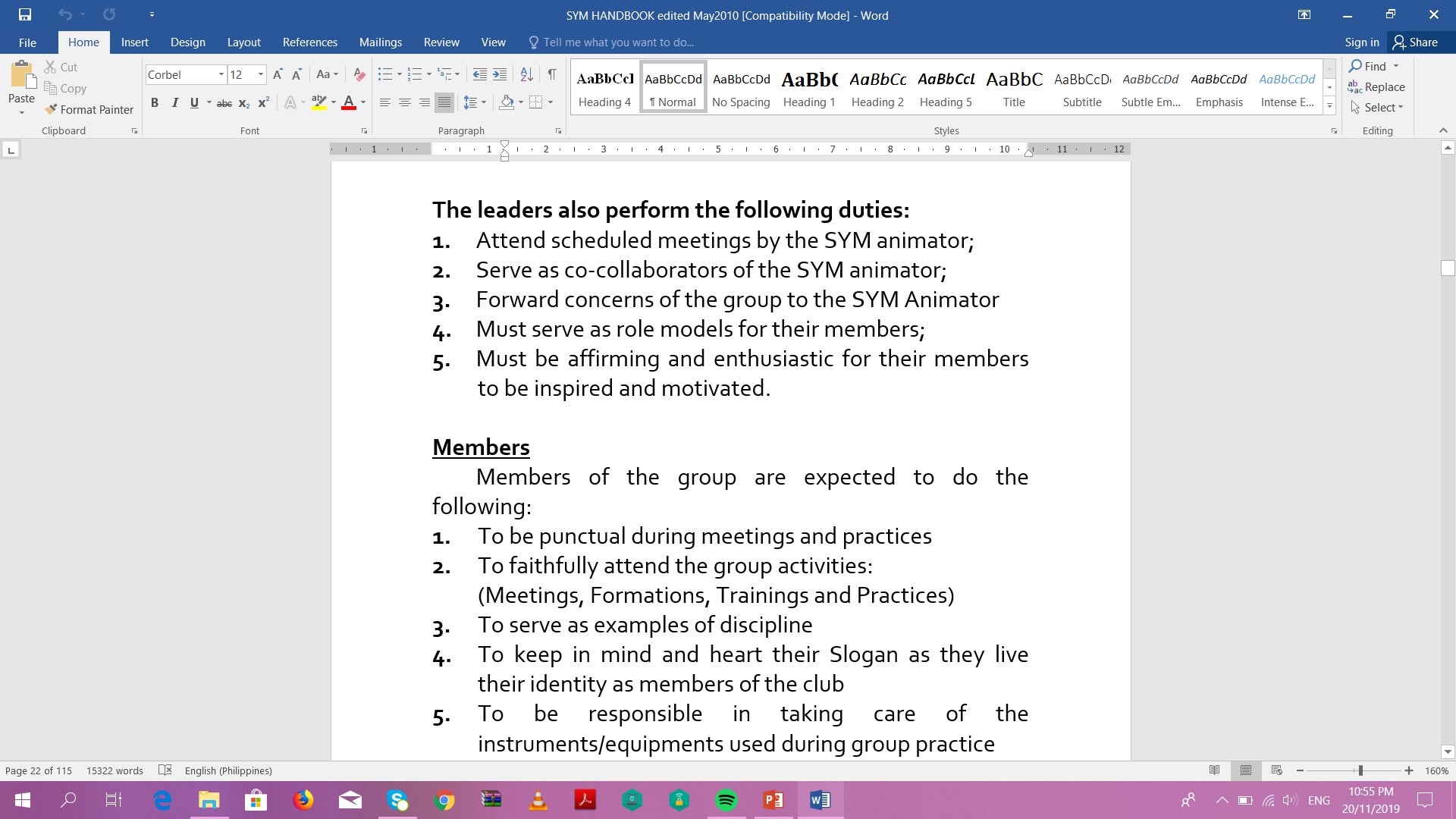 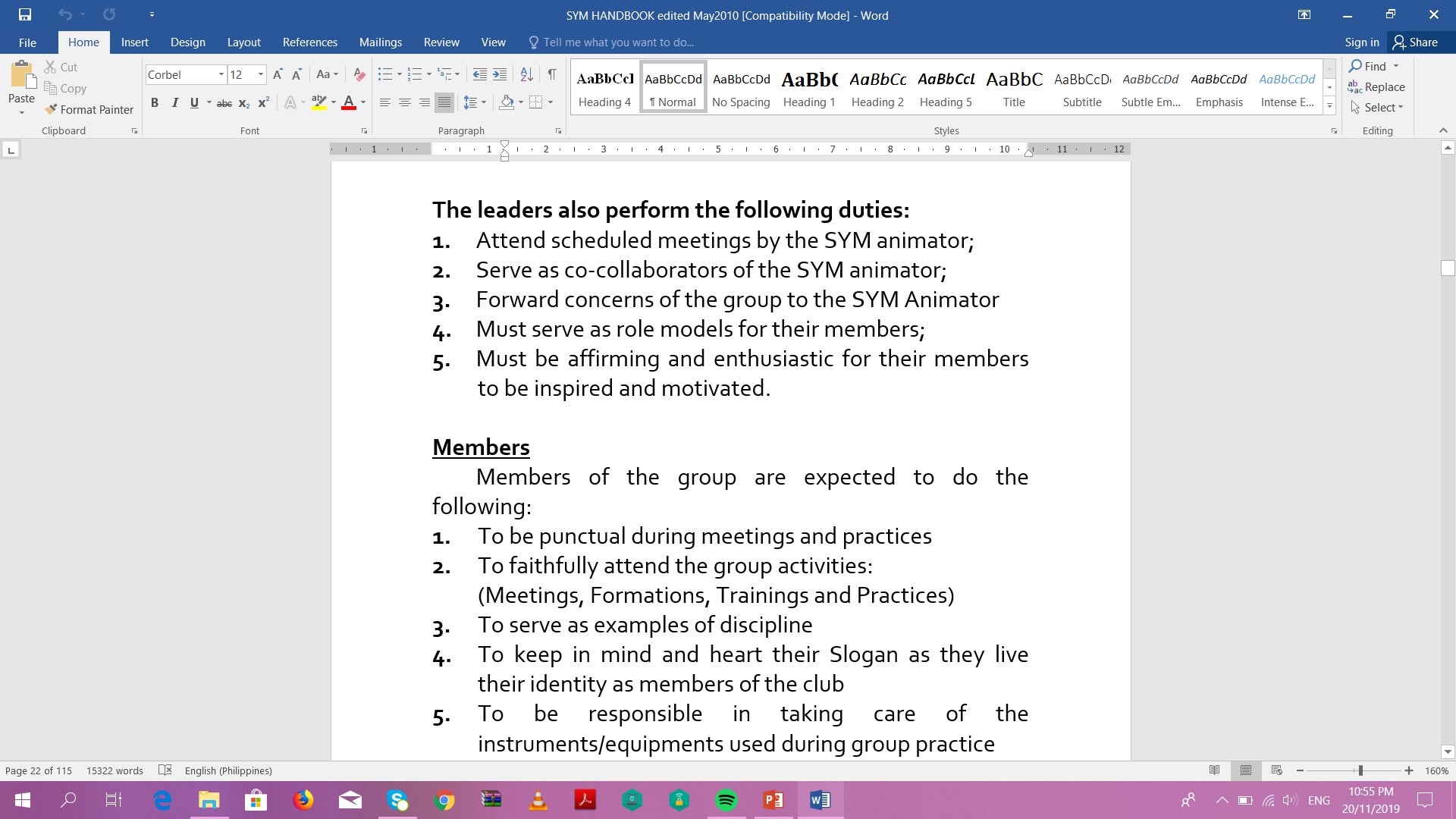 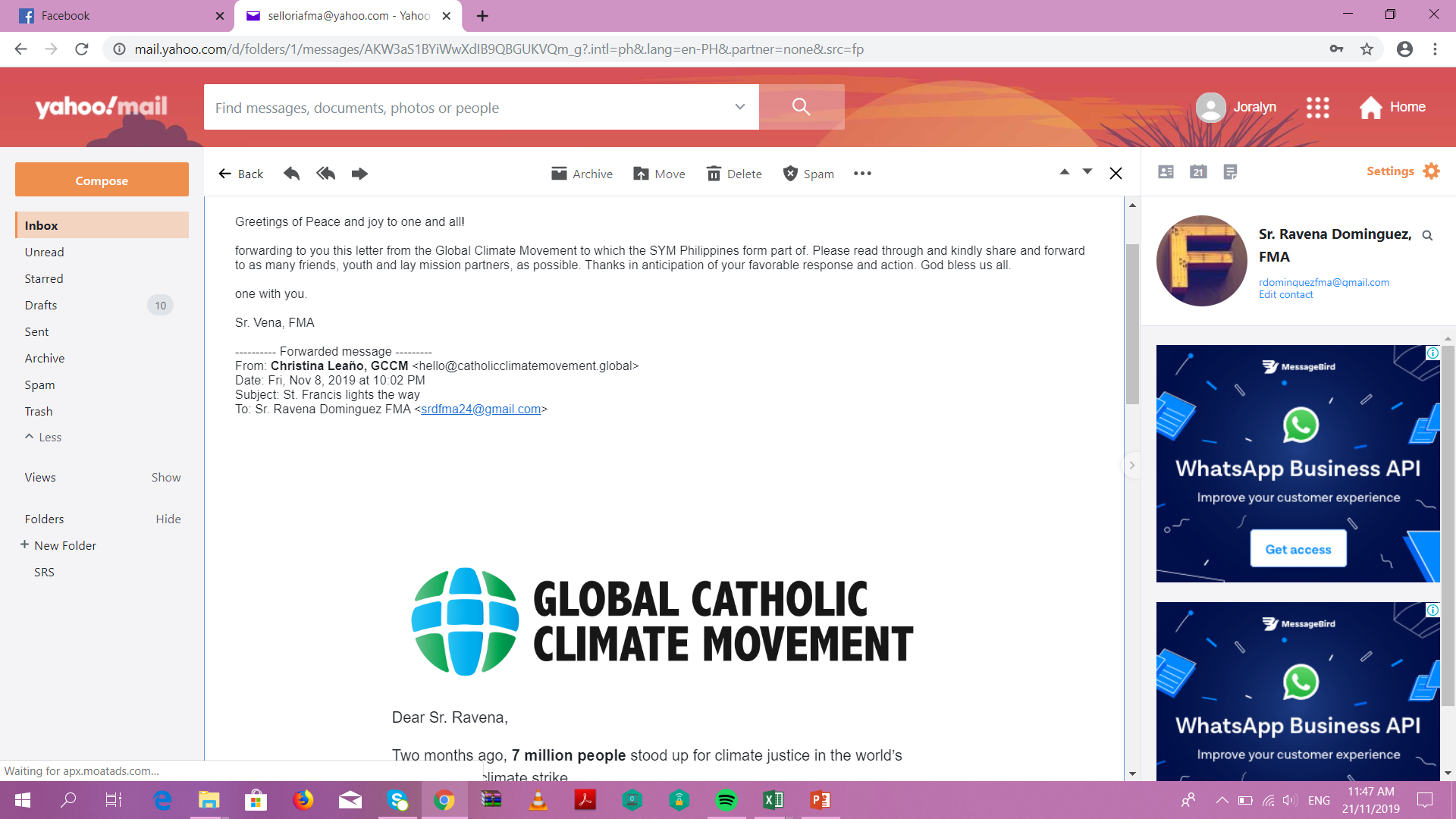 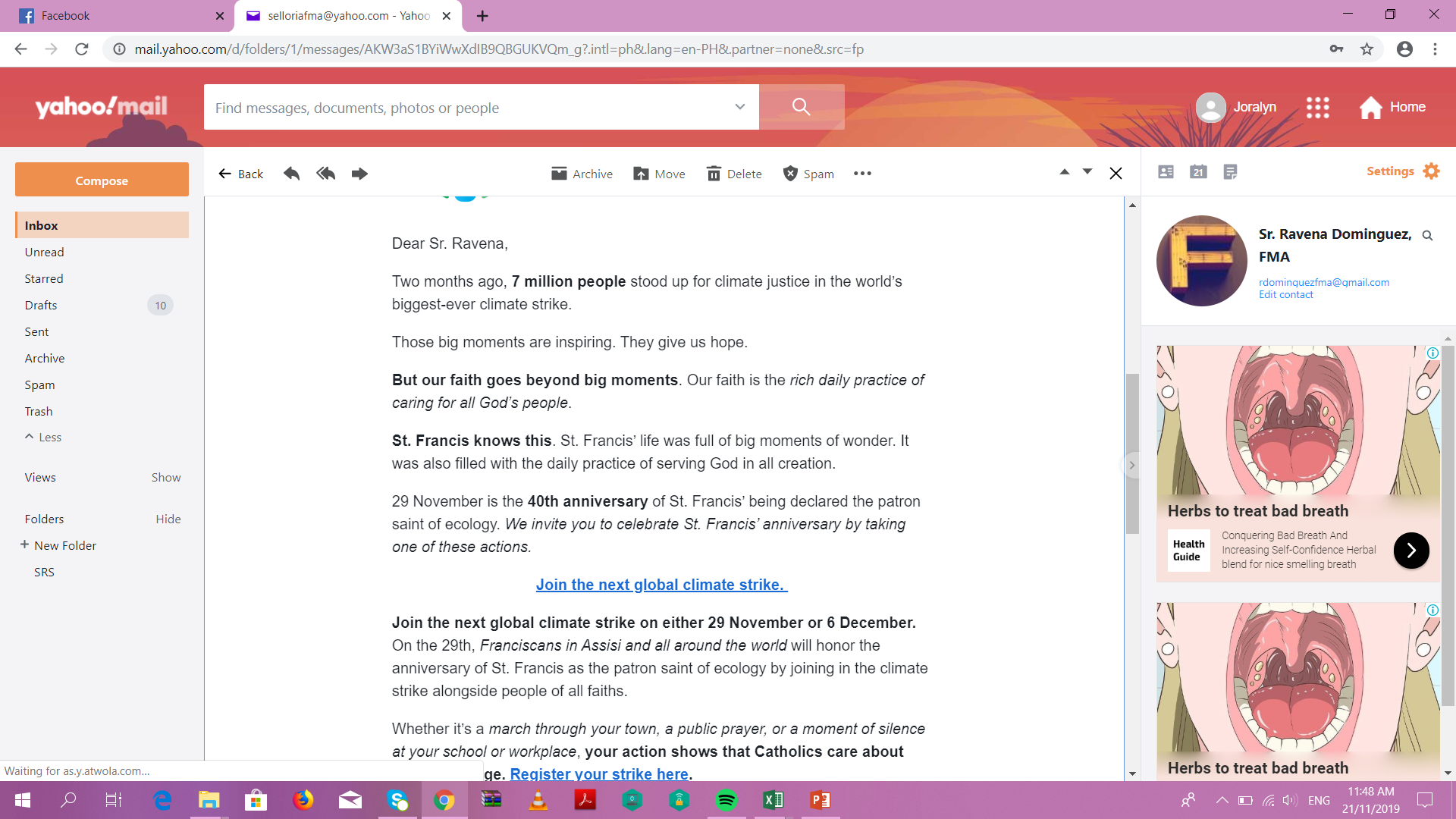 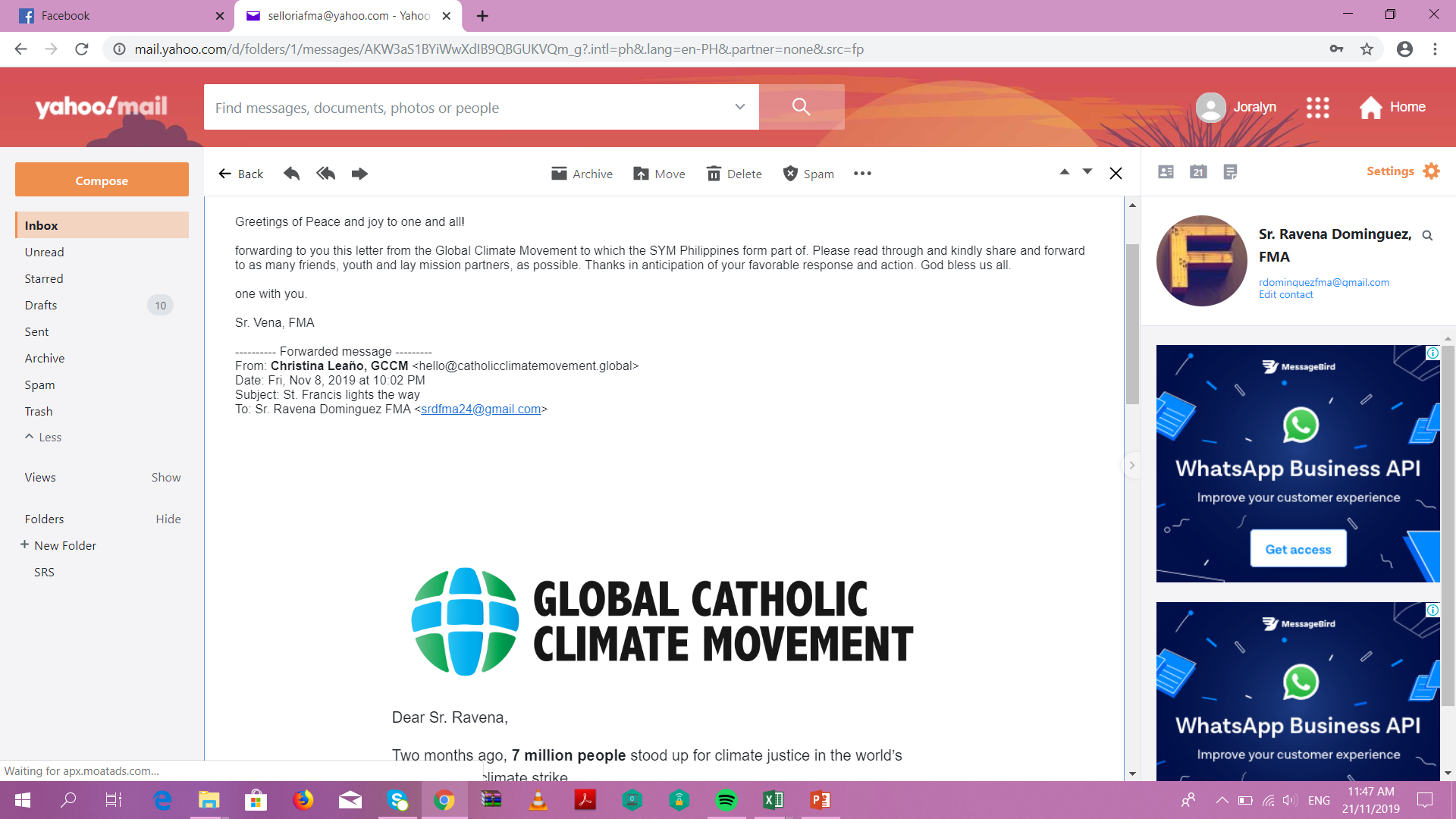 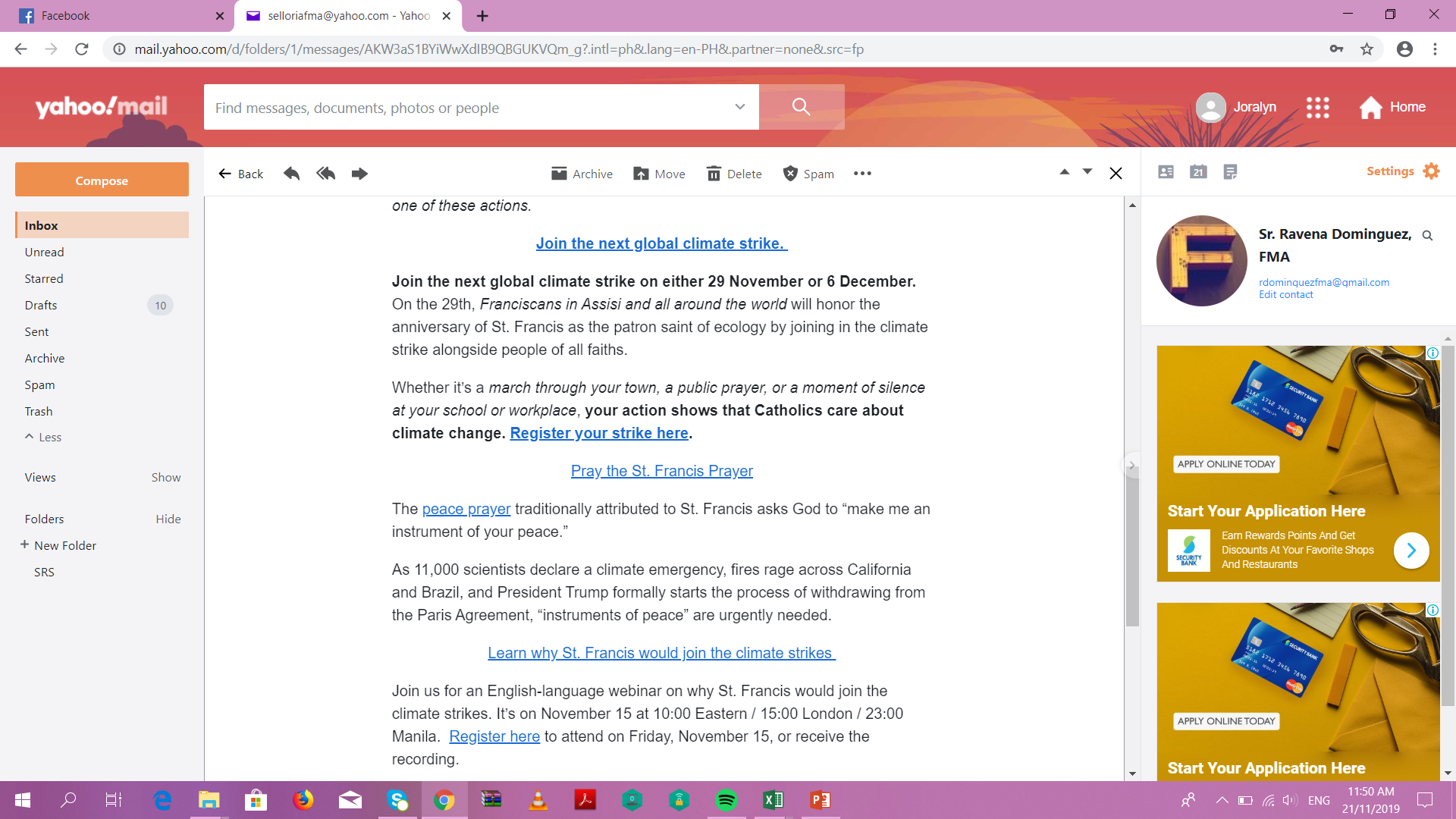 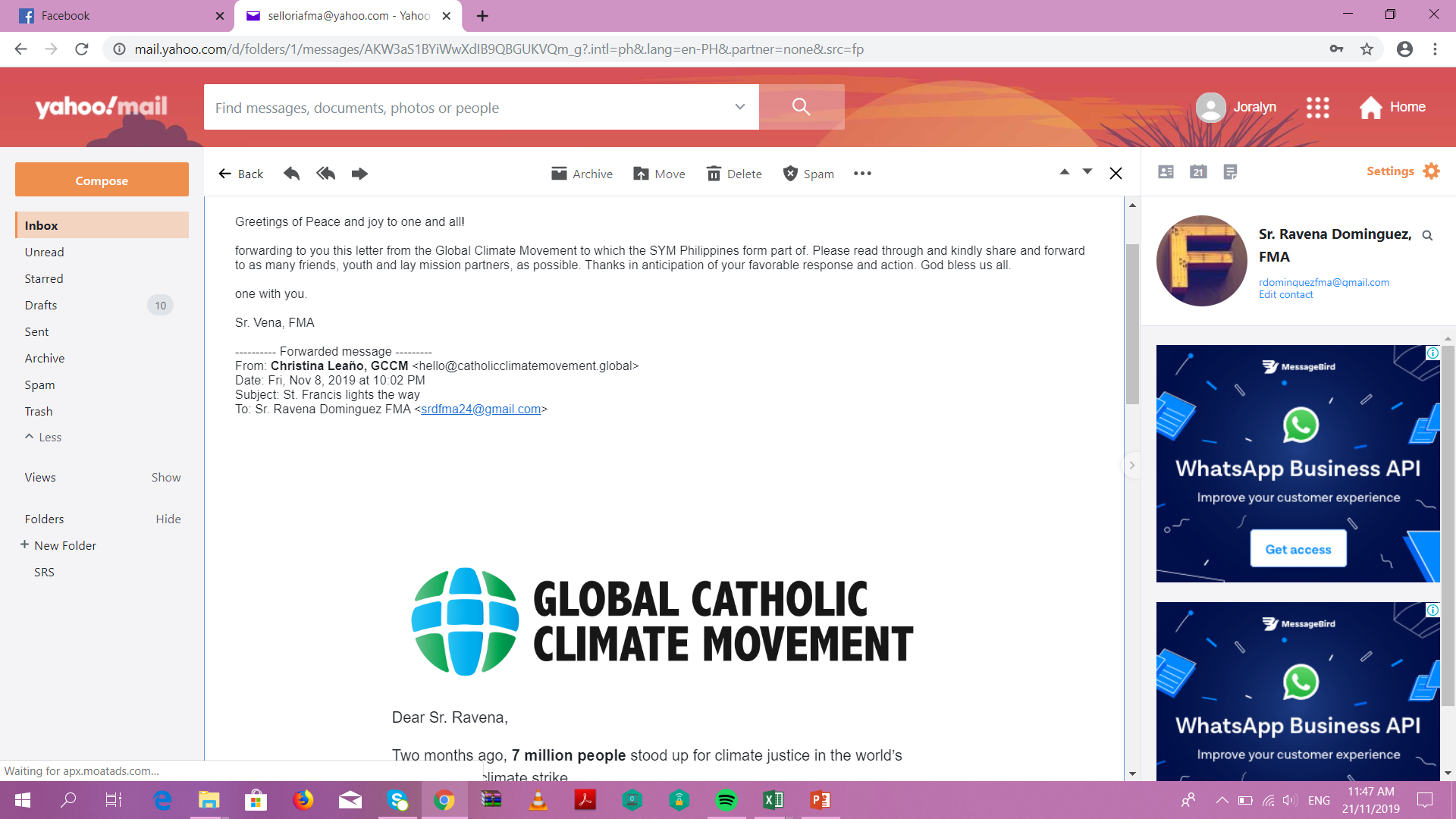 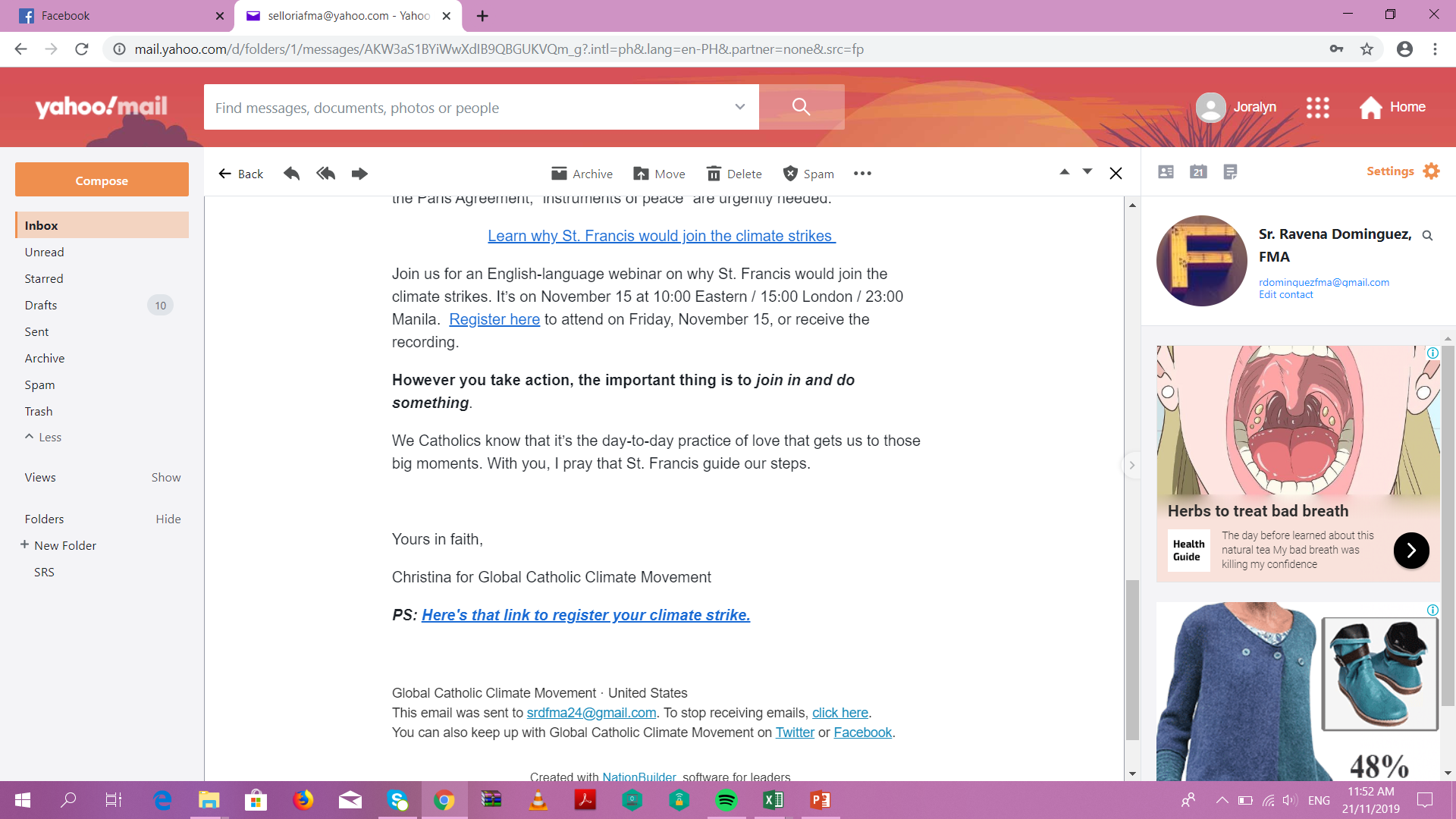 PS: Here's that link to register your climate strike.